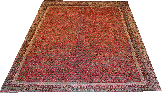 Welcome to the Museum of
British Holidays
Museum Entrance
BONFIRE NIGHT
CHRISTMAS
HALLOWEEN
EASTER
PATRON 
SAINTS
Curator’s
 Offices
Curator’s Office
Mrs Sophia
Hi, everyone! I’m Mrs Sophia, a busy English teacher and the curator of this museum. I love being creative in the classroom and I’m always open to new ideas. 
The Museum of British Holidays is a project I’m currently working on and I’m sure there will be more to come. For the moment, join me in exploring all about British customs and celebrations.
Contact me at  sophia.papagoula@gmail.com
Return to Entry
Note: Virtual museums were first introduced by educators at Keith Valley Middle School in Horsham, Pennsylvania. This template was designed by Dr. Christy Keeler. View the Educational Virtual Museums website for more information on this instructional technique.
Halloween Room
Room 1
Return 
to 
Entry
Bonfire Night Room
Room 2
Return 
to 
Entry
Christmas Room
Room 3
Return 
to 
Entry
Easter Room
Room 4
Return 
to 
Entry
Patron Saints Room
Room 5
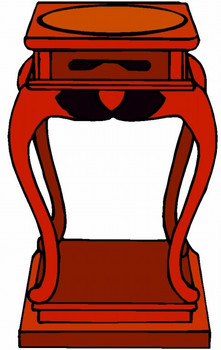 Return 
to 
Entry
PUMPKIN LANTERNS
Halloween is celebrated on October 31st. It’s a time of pumpkins, candles, ghosts and witches and people decorate their houses with “Jack-o-Lanterns” (carved pumpkins). 

According to legend, on Halloween evening ghosts, witches and spirits of the dead are everywhere. People carve a face on one side of a hallow pumpkin and put a candle burning inside in order to frighten away the evil spirits.
https://bit.ly/2s0V4Q5
https://bit.ly/2GOVxyG
Return to Exhibit
HALLOWEEN DRESSING-UP
On Halloween, when people believed that ghosts came back on Earth, they used to wear masks when they left their homes after dark so that the ghosts would mistake them for fellow spirits.

In modern times, children and grown-ups dress up in costumes as ghosts, witches, monsters and other strange things and they usually have Halloween parties.
https://read.bi/2AfJcOv 
https://bit.ly/2V8Uop1
Return to Exhibit
TRICK OR TREAT
Some favourite Halloween traditions include children who go trick-or-treating. Young children dressed-up in their scary costumes go door-to-door saying "Trick or Treat". In other words, either you give me a treat or I play a trick on you. 
Of course, people usually give them something - sweets or fruit (a treat). If people don’t give them anything, children play a trick (for example, they tie some old tins to that person’s car).
https://bit.ly/2ELKJiz
https://bit.ly/2GOVxyG
Return to Exhibit
BOBBING FOR APPLES
Bobbing for apples is one of the most traditional Halloween games at parties. We place apples in a large container of water. Children, sometimes blindfolded, try to catch the apples with their teeth without using their hands. As simple as this sounds, it is quite tricky and although kids usually get their faces soaking wet, they do have lots of fun. 
For those who want to stay clean and dry there is a dry version of the game where you try to catch apples hung from strings with hands tied behind your back.

NOW YOU ARE READY TO WATCH A VIDEO ABOUT HALLOWEEN.
https://bit.ly/2AenvP0
Return to Exhibit
GUY FAWKES
On November 5, 1605 Guy Fawkes along with other plotters tried to blow up the Houses of Parliament but failed. Guy Fawkes Night or Bonfire Night is celebrated every November 5th in Britain to celebrate his failure to blow up all the members of Parliament and King James I.

Even today, it is only on this day that the Queen of England visits Parliament and there is still a tradition where the Yeoman of the Guard (the royal bodyguards) search under the Houses of Parliament for any potential plotters.
https://bit.ly/2TctdYt
https://bit.ly/2SlLqD0
Return to Exhibit
PENNY FOR THE GUY
Some people make a dummy of Guy Fawkes, a figure of a man made of old clothes, and call him the “Guy”. They take their dummies in the street and ask for “a penny for the guy”.
https://bit.ly/2AcOJ8D
https://bit.ly/2GCGGrm
Return to Exhibit
BONFIRE
On Bonfire Night, Brits gather in parks and gardens to watch dummies of Guy Fawkes burning on top of a bonfire. Children usually twirl sparklers while watching the bonfire. 

A traditional rhyme recited on Bonfire Night is:

“Remember, remember,the fifth of NovemberGunpowder treason and plot.I see no reason, why gunpowder treasonShould ever be forgot.”
https://bit.ly/2CwEMnZ
https://bit.ly/2TaKnpk
Return to Exhibit
FIREWORKS DISPLAY
A special highlight of Bonfire Night is the fireworks display. Fireworks set off in towns and villages all around the UK but the most spectacular display takes place in London every year!

Fireworks remind us of the barrels of gunpowder that failed to set off a massive explosion in the Houses of Parliament.

NOW YOU ARE READY TO WATCH A VIDEO ABOUT BONFIRE NIGHT.
https://bit.ly/2LxEKPt
https://bbc.in/2PqAg2d
Return to Exhibit
CHRISTMAS DAY
Christmas is Britain’s most popular holiday. At Christmas, people decorate the Christmas tree and their houses, they often send cards to each other and children sing carols in the street. At home, children have got a stocking and Father Christmas puts presents in it. Children sometimes leave out mince pies and brandy for Father Christmas to eat and drink when he visits them.
They always open their presents on Christmas Day.
https://bit.ly/2rQVA2M
https://bit.ly/2GCGGrm
Return to Exhibit
CHRISTMAS DINNER
In the UK, the main Christmas meal is usually eaten at lunchtime or early afternoon on Christmas Day. It's normally roast turkey,  vegetables (carrots, peas, parsnips, Brussel sprouts), stuffing and sometimes bacon and sausages. It's often served with cranberry sauce, bread sauce and gravy. 
Dessert is often Christmas Pudding. Mince pies and lots of chocolates are often eaten as well!
https://bit.ly/2LymBBk
https://bit.ly/2jl1YLZ
Return to Exhibit
CHRISTMAS CRACKERS
The dinner table is decorated with Christmas crackers. Christmas Crackers are short cardboard tubes wrapped in colorful paper. There is normally a Cracker next to each plate on the Christmas dinner table. When the crackers are pulled - with a bang! - a colourful party hat, a toy or gift and a festive joke or riddle falls out! The party hats look like crowns and it is thought that they symbolise the crowns that the Wise Men might have worn.
https://bit.ly/2CwgiuY
https://bit.ly/2Bo5Cfg
Return to Exhibit
THE QUEEN’S CHRISTMAS SPEECH
The Queen’s Christmas Message is broadcast on BBC One, ITV, Sky 1, and Sky News from 3pm until 3.10pm on Christmas Day. The Queen’s grandfather, King George V started the tradition in 1932. The speech is one of the few occasions when the royal is able to voice her own views. In her speech, she reflects on the year gone by and offers wishes for the year to come. British people love their Queen and millions of them watch her message every year.

NOW YOU ARE READY TO WATCH A VIDEO ABOUT CHRISTMAS.
https://bit.ly/2LvdKQR
https://bit.ly/2T6OvXm
Return to Exhibit
EASTER BUNNY & CHOCOLATE EGGS
In the UK, Easter is one of the major Christian festivals of the year and it is a time of Easter eggs and Easter bunny. 
Eggs symbolize new life which is related to Jesus coming back from the dead.  A chocolate Easter egg is usually a traditional gift to give friends and family. The decorating of coloured eggs is also a very popular activity during Easter. Usually chicken eggs are hard boiled and dyed or painted.
Easter bunny is a symbol of spring. The legend of the Easter Bunny says a rabbit brings gifts (usually chocolate eggs) to children the night before Easter Sunday.
https://bit.ly/2LB9Khx
https://bit.ly/2LA92RR
Return to Exhibit
EASTER EGG HUNT
An egg hunt is a game during which decorated eggs or Easter chocolate eggs are hidden for children to find. The game is often played outdoors, but can also be played indoors. The children typically collect the eggs in a basket. When the hunt is over, prizes may be given out for various achievements, such as the largest number of eggs collected, for the largest or smallest egg, for the most eggs of a specific colour.
https://bit.ly/2rVxrIv
https://bit.ly/2CAkOsA
Return to Exhibit
HOT CROSS BUNS
On Good Friday people make hot cross buns. They are small, lightly sweet yeast buns with raisins or currants and sometimes chopped candied fruit. Before baking, a cross is slashed in the top of the bun. After baking, sugar icing is used to fill the cross.

An old rhyme was often sung by children awaiting their sugary treat:

"Hot cross buns, hot cross buns, one a penny, two a penny,hot cross buns.
If you do not like them, give them to your sons,one a penny, two a penny,hot cross buns.”
https://bzfd.it/2CAW5UX
https://bit.ly/2GmffNV
Return to Exhibit
EGG ROLLING
Egg rolling, or an Easter egg roll is a traditional game played with eggs at Easter. In some areas in the north of England, for example at Preston in Lancashire, people take decorated eggs to the top of a hill and roll them down. The first egg to get to the foot of that hill is the winner.


NOW YOU CAN WATCH A VIDEO ABOUT EASTER.
https://bzfd.it/2CAW5UX
https://bit.ly/2BIkqXd
Return to Exhibit
SAINT GEORGE – PATRON SAINT OF ENGLAND
England's patron saint is St George, who has become a symbol of the country.
St George's Day is England's national day and is celebrated on 23 April each year.
According to the legend, St George killed a dragon and saved a princess when he was a soldier in the Roman army.
That's why he has come to represent bravery.

YOU CAN WATCH A VIDEO ABOUT ST GEORGE’S DAY HERE AND HERE.
https://bit.ly/2StpTZj
https://bbc.in/2rYikhs
https://bit.ly/1Kng219
Return to Exhibit
SAINT DAVID – PATRON SAINT OF WALES
St David's Day honours the patron saint of Wales, Dewi Sant.
It is celebrated every year on 1 March by the people of Wales, and others around the world.
On the day, many people choose to wear Welsh national symbols, like a daffodil or leek.

YOU CAN WATCH A VIDEO ABOUT ST DAVID’S DAY HERE and HERE.
https://bbc.in/2rYikhs
https://bit.ly/2GJOZBt
Return to Exhibit
SAINT ANDREW – PATRON SAINT OF SCOTLAND
St Andrew is the patron saint of Scotland and he is celebrated on 30 November. This is called St Andrew's Day. Some people might mark St Andrew's Day by going to a special type of party called a ceilidh - pronounced "kay-lee" - where they do Scottish country dancing.
Traditional food may be eaten, like cullen skink - which is a type of fish soup - or lamb.

YOU CAN WATCH A VIDEO ABOUT ST ANDREW’S DAY HERE and  HERE.
https://bbc.in/2rYikhs
https://bit.ly/1SVEK8m
Return to Exhibit
SAINT PATRICK – PATRON SAINT OF IRELAND
Saint Patrick is the patron saint of Ireland and is celebrated for bringing Christianity to the country.
Ireland celebrates St Patrick's Day on 17 March.
Saint Patrick's Day started as a religious feast to celebrate the Saint's work, but it's grown to be an international festival of all things Irish.
People take part in parades and dancing, eat Irish food, and enjoy firework displays.
The day is also famous for people wearing shamrocks, dressing up as bearded Irish fairies called leprechauns, and wearing all green.

YOU CAN WATCH A VIDEO ABOUT THE HISTORY OF ST PATRICK’S DAY HERE and HERE..
https://bit.ly/2Q4xpYr
https://bbc.in/2rYikhs
https://bit.ly/2CCvXcq
Return to Exhibit
THE UNITED KINGDOM
The UK is made up of England, Scotland, Wales and Northern Ireland. The rest of Ireland is an independent country. The official name of the country is the United Kingdom of Great Britain and Northern Ireland. ‘Great Britain’ refers only to England, Scotland and Wales, not to Northern Ireland. 

England, Ireland, Scotland and Wales each has their own national day named after their patron saint. St George is the patron saint of England, St David of Wales, St Andrew of Scotland and St Patrick of Ireland.
https://bit.ly/2Riaf5n
https://bbc.in/2rYikhs
https://bit.ly/2GFzQ4c
Return to Exhibit
SHROVE TUESDAY OR PANCAKE DAY
Shrove Tuesday, also known as Pancake Day, takes place before the start of Lent and is celebrated by Christians across the UK by making pancakes. Lent is the traditional Christian period of fasting which begins 40 days before Easter and ends on Easter Sunday. Because fasting meant that lots of food would spoil during this period, traditionally people would use up their eggs, milk and sugar by making pancakes. Pancakes are similar to crepes in England accompanied by golden syrup, sugar or lemon. Nowadays, even if people are not fasting, many people still make and eat pancakes on this day. 

YOU CAN WATCH A VIDEO ABOUT PANCAKE DAY HERE.
https://bit.ly/2JBjgik
https://bit.ly/2RnjDEQ
Return to Entrance
POPPY DAY OR REMEMBRANCE DAY
Every year in the UK on 11th November people honour the men and women who lost their lives in battle. In the weeks leading up to 11th November, The Royal British Legion charity sell paper poppy flowers to raise funds for veterans and their families (the poppy is a symbol of Remembrance Day). It is customary to observe a two-minute silence at 11am. 

YOU CAN WATCH A VIDEO ABOUT POPPY DAY HERE.
https://bit.ly/2JBjgik
https://bit.ly/2RnjDEQ
Return to Entrance
TRADITIONAL BRITISH HOLIDAYS
Do you want to learn almost  everything about traditional celebrations in the UK? Then, you’re in the right place!!!
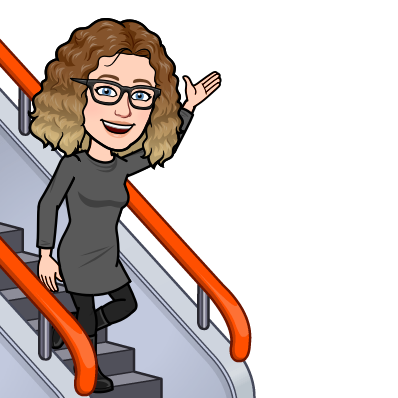 https://bit.ly/2lyRKaf
Return to Exhibit